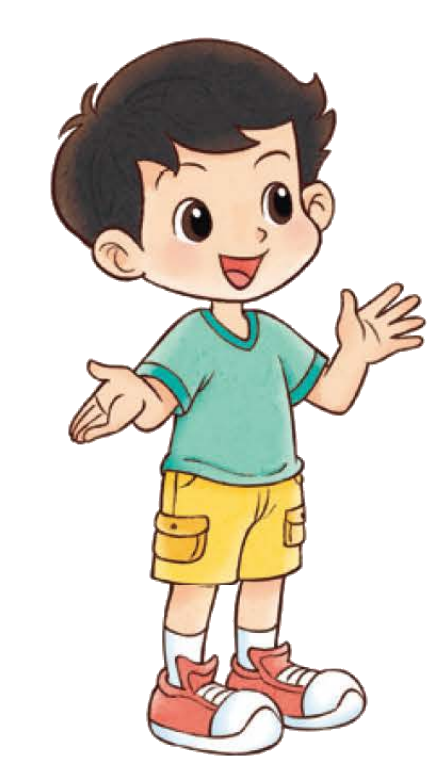 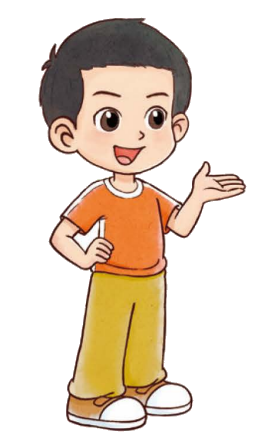 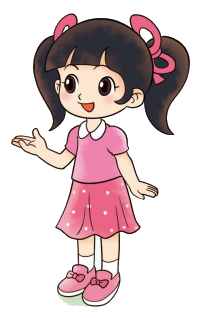 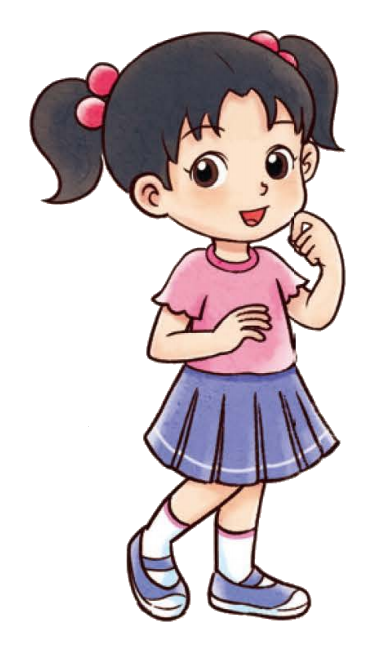 一年级下册  第三单元  20以内数与减法
做个减法表
16－9
18－9
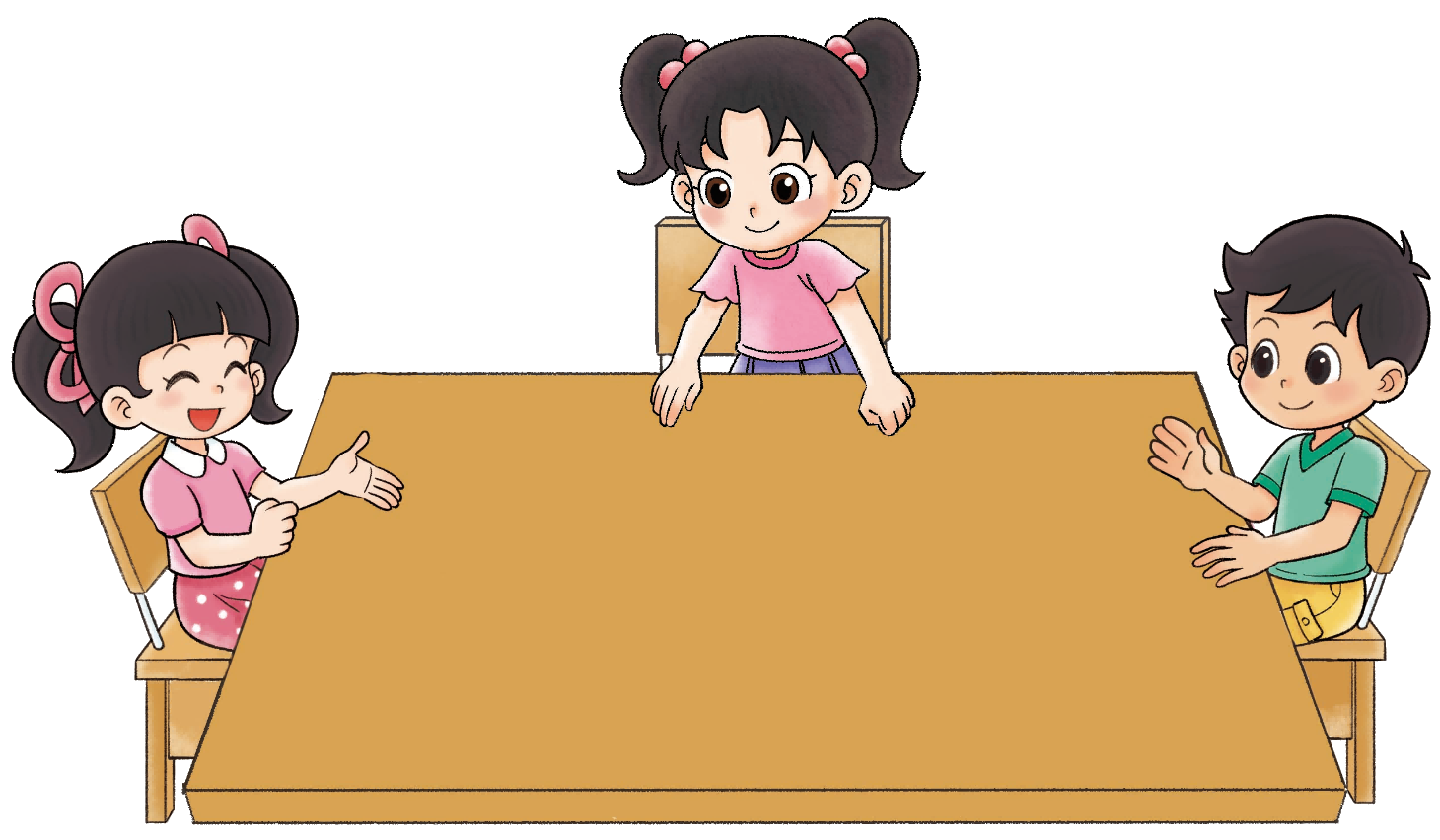 17－9
12－5
11－4
13－5
17－9
14－7
18－9
11－6
12－4
13－6
16－9
12－3
11－8
15－9
12－6
减9的算式有……
找一找，排一排。
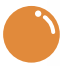 我找12减几的。
我找得数是7的。
把下面的减法表填完整。
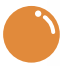 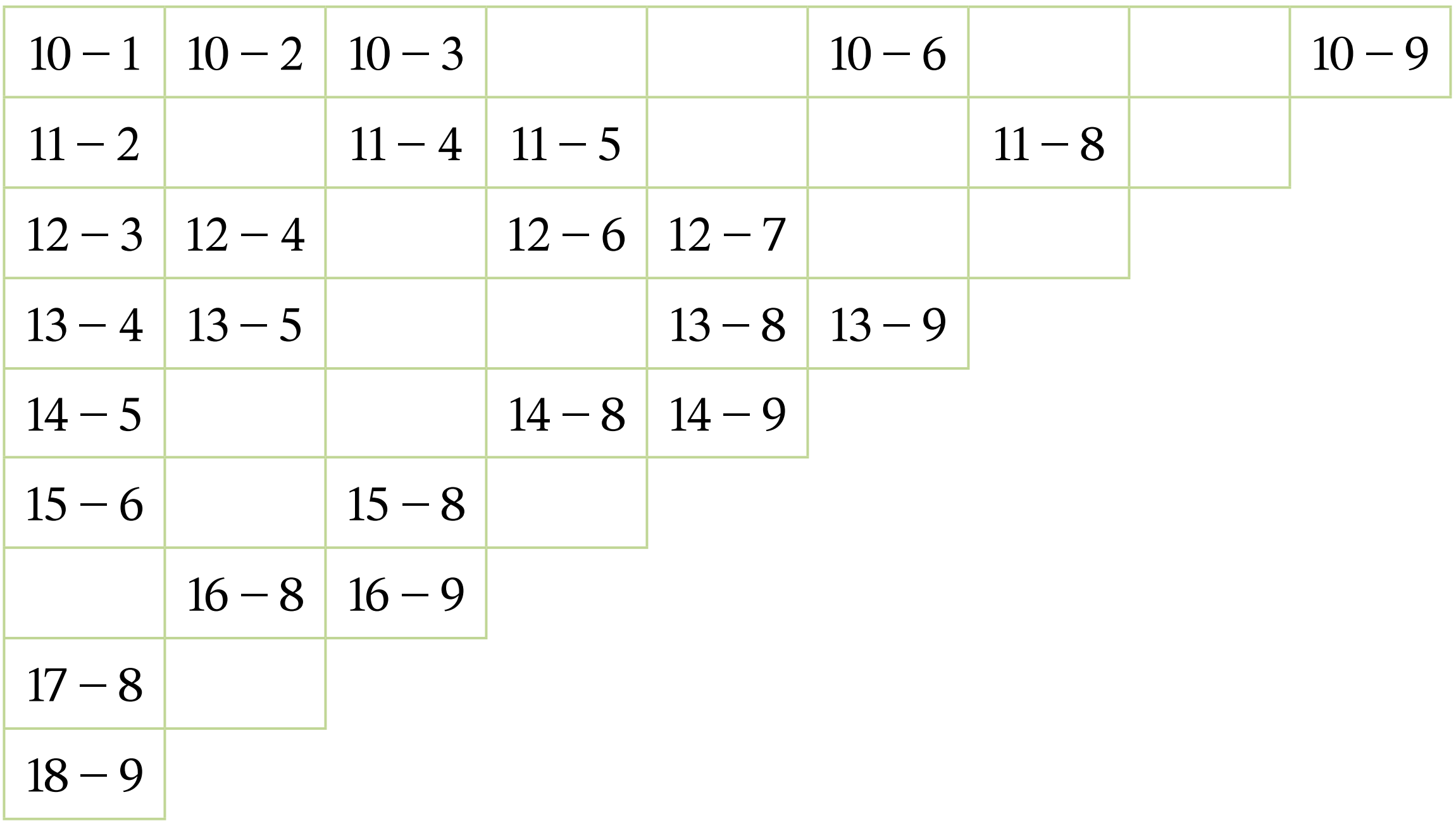 10－4
10－5
10－7
10－8
11－3
11－6
11－7
11－9
12－5
12－8
12－9
13－6
13－7
14－6
14－7
15－7
15－9
16－7
17－9
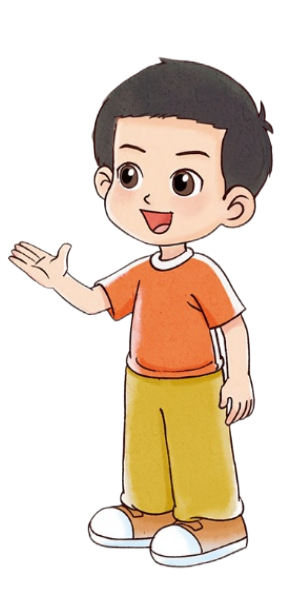 可以竖着看，横着看，斜着看。
说一说，你发现了什么规律？
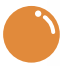 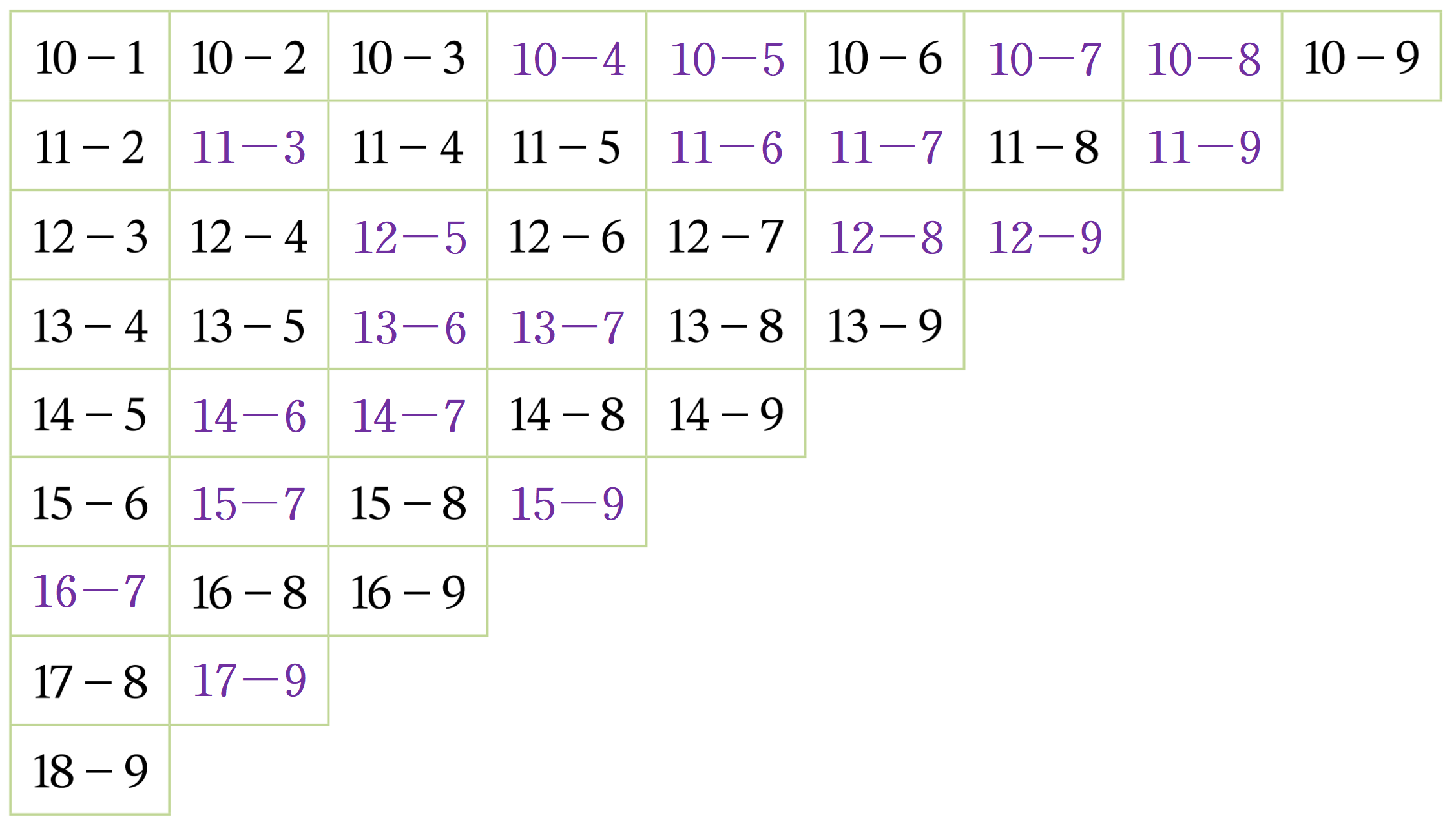 你有什么收获？